День защитника Отечества
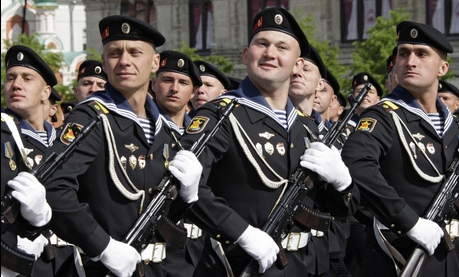 Нам не страшны любые невзгоды.
Есть у родной страны надежный щит
На страже мира, счастья и свободы
Солдат Российской армии стоит!
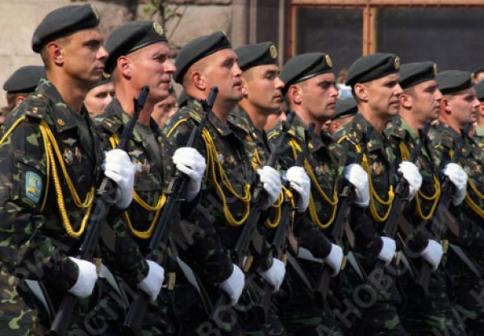 Наши славные прадеды
Мы поздравляем вас тепло с Днем Армии и Флота
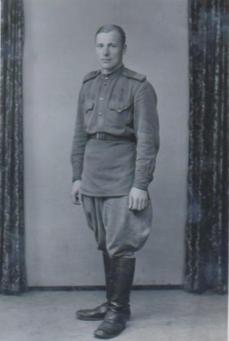 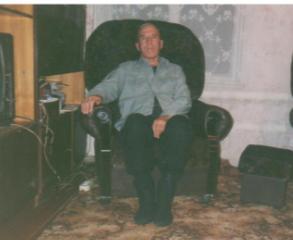 Дорогие наши дедушки!Пусть будет радость и тепло,Мы помним, чтим и любим.Пускай улыбка промелькнет, Разгладит все морщины.
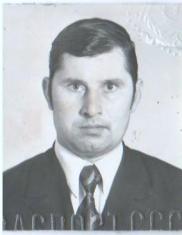 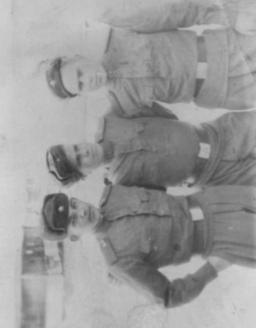 Наши любимые папы
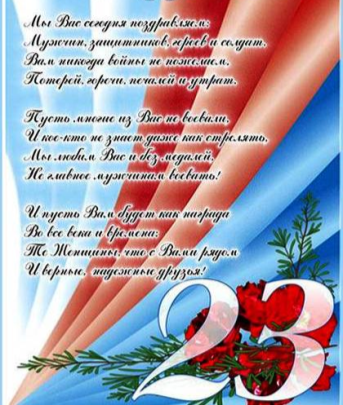 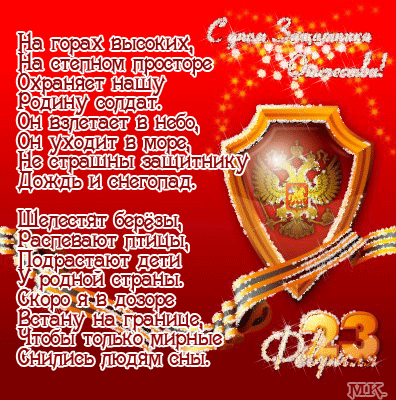 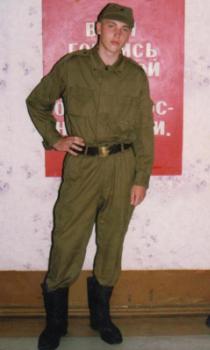 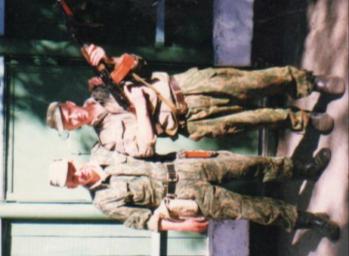 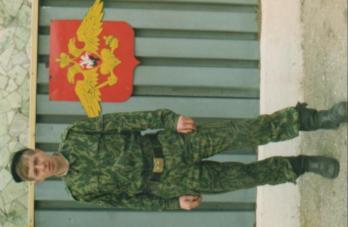 Чуть-чуть завидую отцу-еще немного подрасту и Родине служить пойду
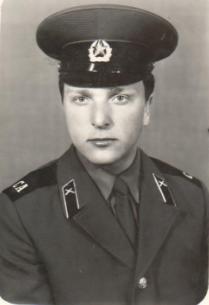 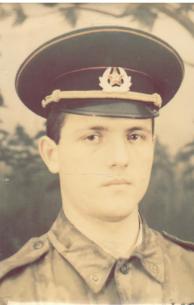 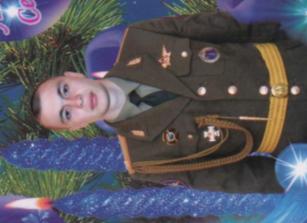 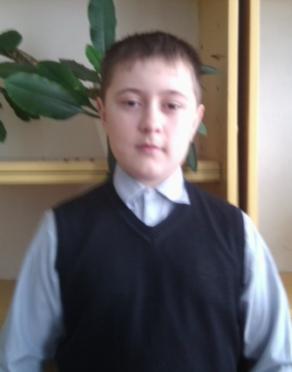 Сегодня-праздник всех отцов,Всех сыновей, всех, кто готовСвой дом и маму защитить, Всех нас от бед огородить.
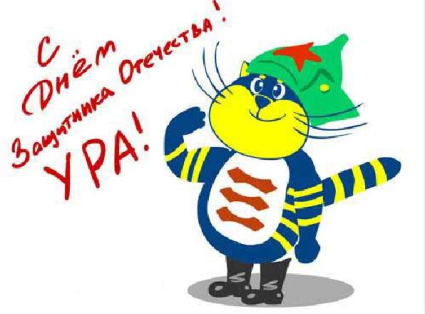 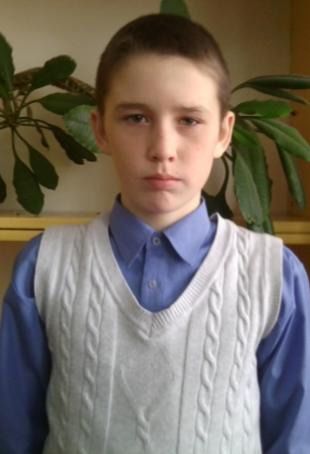 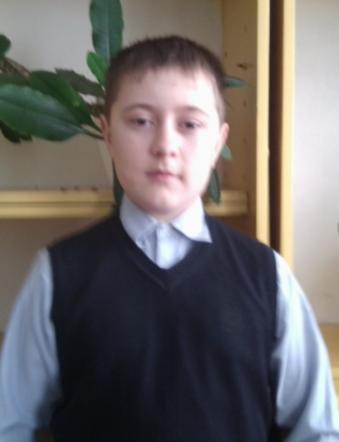 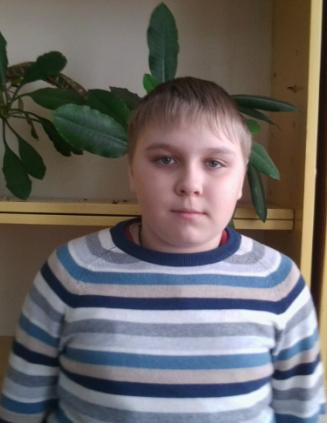 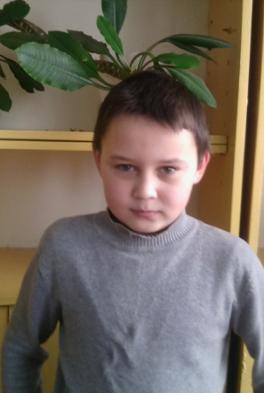 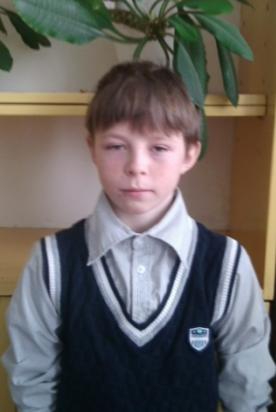 Дорогие, мальчишки!
Поздравляем вас с праздником Днем Защитника Отечества!
Желаем:
-нас не обижать
-родителей не огорчать
-послушными быть
-добро лишь творить
-слушаться учителей
-иметь много друзей
-красивыми быть
-если трудно, то не ныть.
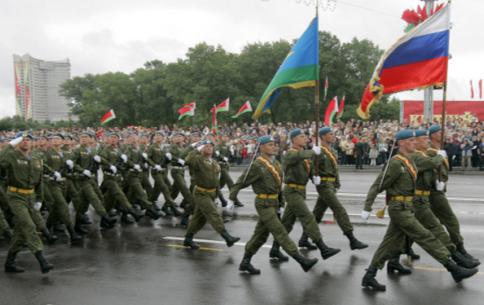